Οι θεοί του Ολύμπου
Μια παρουσίαση της Ηλιάνας 
Τμήμα ΣΤ1
1030 ΔΣ σχολείο
Ζευς ή Δίας
Ο πατέρας  των  θεών και ο σπουδαιότερος από αυτούς. Θεός των καιρικών φαινομένων, προστάτης των ξένων, της οικογένειας και της γονιμότητας
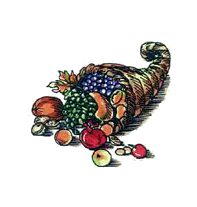 Ήρα
Αδελφή και σύζυγος του  Δία . Ήταν προστάτιδα του γάμου και ης συζυγικής  πίστης.
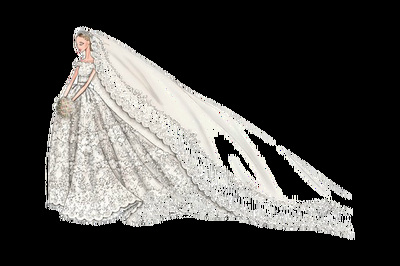 Ποσειδώνας
Θεός της θάλασσας , των ποταμών , των πηγών , των πηγών των πόσιμων νερών  και γενικά του υγρού στοιχείου.
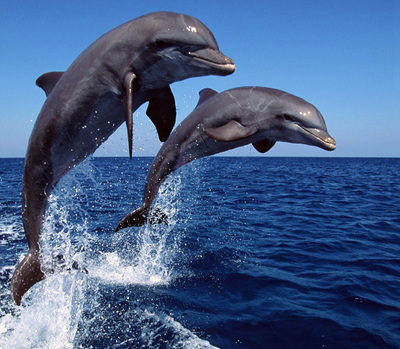 Δήμητρα
Θεά της γης , της γεωργίας , της χλωρίδας , της τροφής , του γάμου και προστάτιδα των γεωργών.
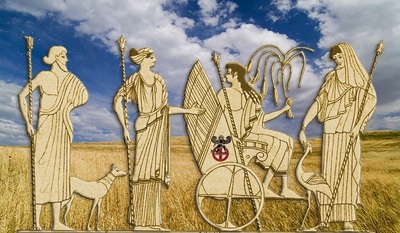 Εστία
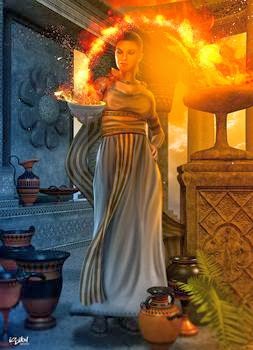 Προστάτιδα της οικογενειακής  ευτυχίας, είχε ως ιερό της το κέντρο του σπιτιού και δεν της προσφερόταν μόνο η πρώτη , αλλά και η τελευταία θυσία σε κάθε  γιορταστική  σύναξη του  άνθρωπου.
Απολλων
Θεός της μαντικής  τέχνης , μουσικής και του χορού  , της ηθικής τάξης
Αφροδίτη
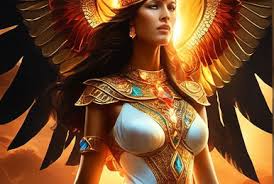 Θεά της ομορφιάς και του έρωτα
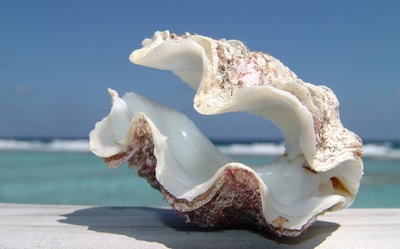